DIARREA
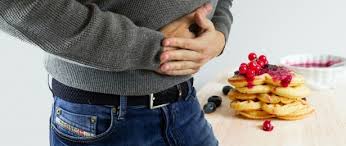 Se llama diarrea a la evacuación de heces acuosas y blandas con una frecuencia de más de tres veces al día
Tipos de diarrea
Diarrea aguda: por lo general dura uno o dos días
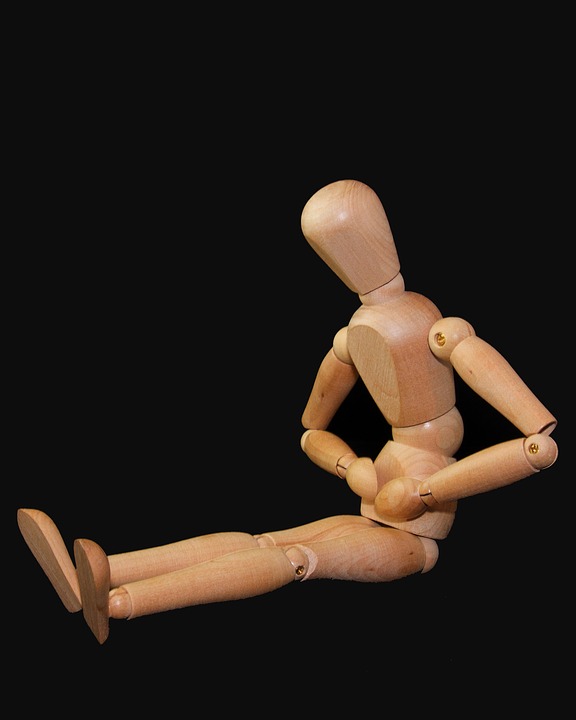 Diarrea crónica: es la que dura más de dos días y puede prolongarse semanas, es signo de alguna patología más seria
Las causas más comunes son:

Contaminación por bacterias en alimentos o agua
Virus como la gripe o rotavirus 
Parásitos
Medicamentos: como antibióticos
Intolerancia y sensibilidad a ciertos alimentos
Enfermedades del estómago, el intestino delgado o el colon
Aunque por lo general, la diarrea no es considerada una emergencia en los adultos; es de especial cuidado en los niños y ancianos, por lo que se recomienda buscar atención médica
Si presenta alguno de estos síntomas acuda al médico:
Signos de deshidratación
Diarrea por más de dos días si usted es un adulto. En niños, consulte al médico si dura más de 24 horas
Dolor intenso en el abdomen o recto 
Fiebre 
Heces que contienen sangre o pus
Heces negras y alquitranadas
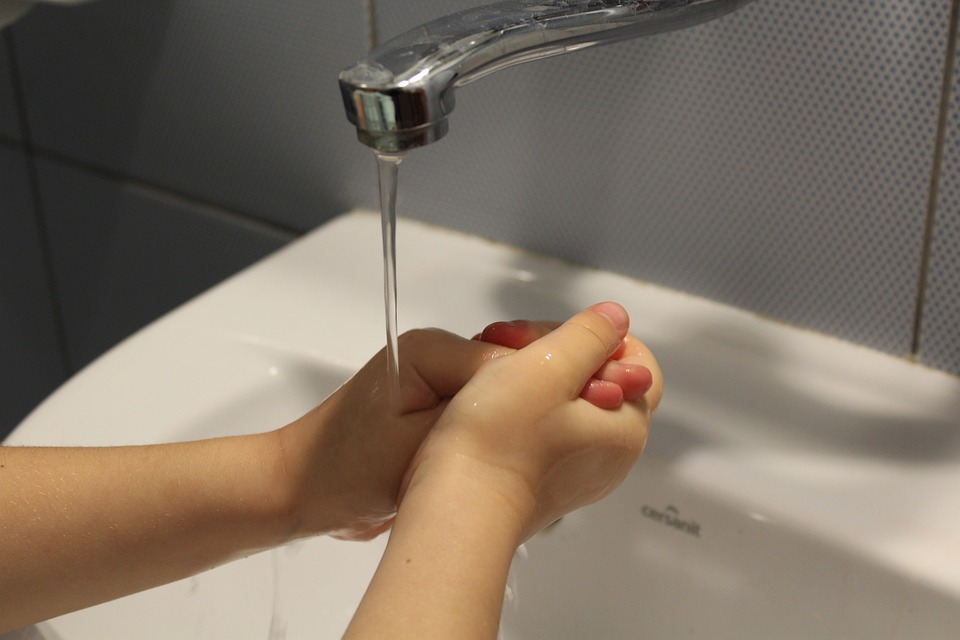 El tratamiento de la diarrea consiste en la reposición de los fluidos y electrolitos perdidos para prevenir la deshidratación. 

Dependiendo de la causa, es posible que necesite medicamentos para detener la diarrea o tratar una infección.
Una de las medidas más importantes para evitar la diarrea, es el lavado de manos
Otras medidas consisten en la adecuada manipulación y preparación de los alimentos; así como hervir el agua  si no está seguro de que sea potable
SERVICIO MÉDICO UNED
¡CONSTRUYAMOS SALUD JUNTOS!